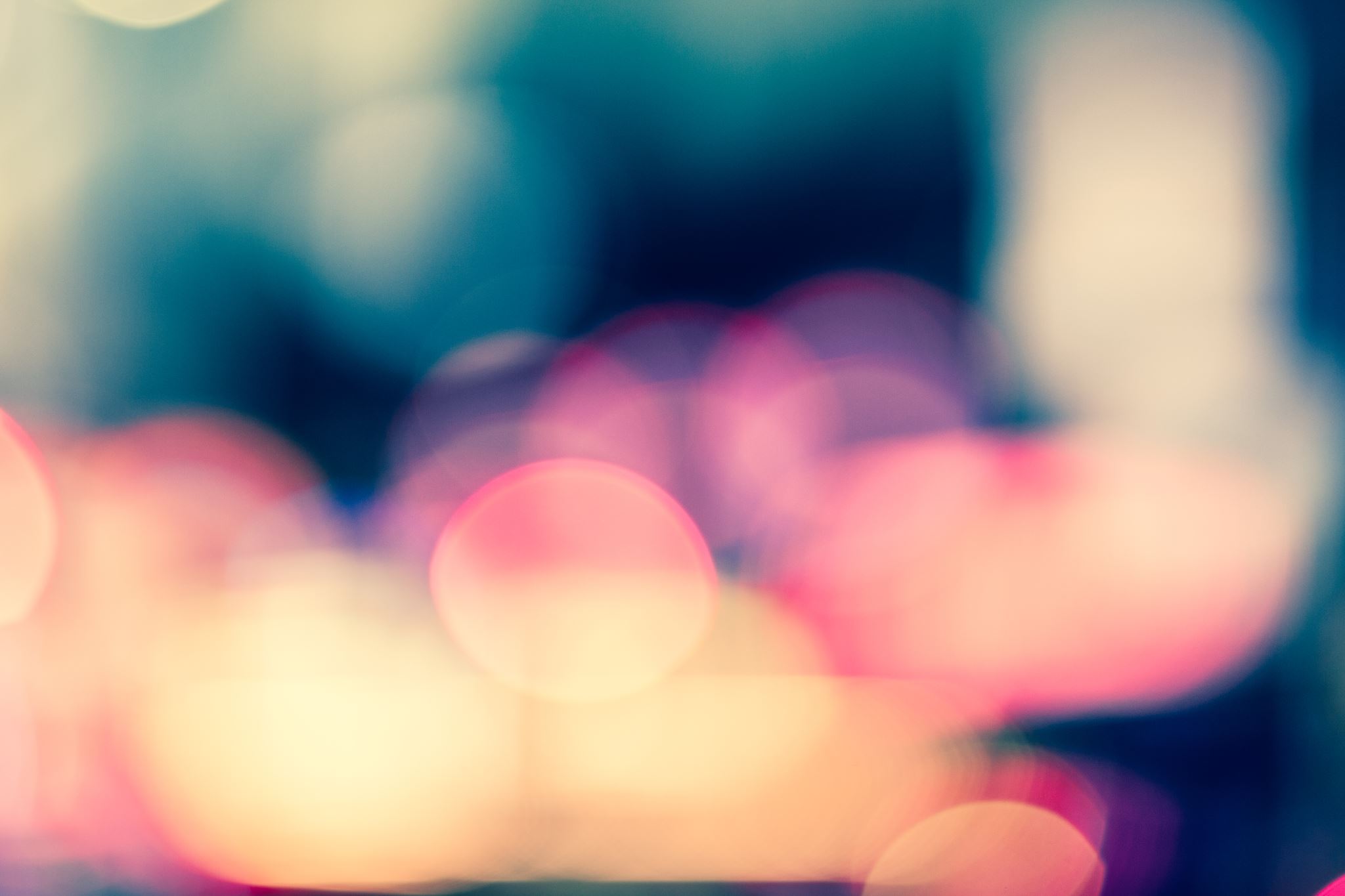 10 Dievo įsakymų kitaip
Darbą paruošė: Ieva Staikūnaitė
Darbo vadovė: Inesa Stakauskienė
Klasė: IIGa
Dievo įsakymai kitaip
Neturėk kitų Dievų, tik mane vieną.  
Netark Dievo vardo be reikalo.
Švęsk sekmadienį.
Gerbk savo tėvą ir motiną.
Nežudyk.
Nepaleistuvauk.
Nevok.
Nekalbėk netiesos.
Negeisk svetimo vyro ir svetimos moters.
Negeisk svetimo turto.
Neturėk kitų Tėvynių, tik mane vieną.
Nekalbėk blogai apie savo tėvynę.
Didžiuokis tuo, kad gyveni savo tėvynėje.
Gerbk savo tėvynę.
Nekelk grėsmės savo šalies piliečiams.
Neįžeidinėk savo šalies.
Nevok tėvynės turto.
Nekalbėk netiesos apie savo šalį.
Negeisk gyventi svetimoje šalyje.
Sąžiningai užsidirbk pinigus .